CHÀO MỪNG CÁC EM ĐẾN VỚI TIẾT HỌC HÔM NAY
Câu 1. Phân tích được vai trò của thành thị trung đại. 
Câu 2. Em hãy giới thiệu những thành tựu chủ yếu của văn hoá Trung Quốc từ thế kỉ VII đến giữa thế kỉ XIX trên lĩnh vực sử học, văn học, kiến trúc điêu khắc.
Câu 3. Xác định được những biến đổi chính nhất về mặt xã hội của Tây Âu từ thế kỉ XIII đến đầu thế kỉ XVI. 
Câu 4. Kể tên một số thành tựu chủ yếu của văn hoá (Nho giáo, sử học, kiến trúc,...)  Trung Quốc từ thế kỉ VII đến giữa thế kỉ XIX còn tồn tại đến ngày nay. (Ít nhất 2 thành tựu)
Câu 5. Hãy trình bày nguyên nhân, nội dung và tác động của phong trào cải cách tôn giáo?
*Phân tích vai trò:
- Về kinh tế: thành thị ra đời đã phá vỡ nền kinh tế tự nhiên của các lãnh địa, tạo điều kiện cho kinh tế hàng hóa giản đơn phát triển.
- Về Chính trị: thành thị góp phần tích cực xóa bỏ chế độ phong kiến phân quyền, xây dựng chế độ phong kiến tập quyền, thống nhất quốc gia, dân tộc.
- Về xã hội: sự ra đời của thành thị đã đưa đến sự xuất hiện của tầng lớp thị dân.
- Về văn hóa: thành thị mang không khí tự do và mở mang tri thức cho mọi người; tạo cơ sở để xây dựng nền văn hóa mới, nhiều trường đại học được thành lập.
* Thành tựu:
Sử học: Từ thời Đường, các cơ quan chép sử được thành lập, nhiều bộ sử lớn được ban hành.
Văn học
- Thời Đường xuất hiện nhiều nhà thơ nổi tiếng như Lý Bạch, Đỗ Phủ, Bạch Cư Dị. 
- Từ thời Nguyên đến thời Thanh xuất hiện nhiều tiểu thuyết đồ sộ, có ảnh hưởng sâu sắc đến văn học của các nước khác.
* Thành tựu về kiến trúc điêu khắc:
- Các triều đại phong kiến đã xây dựng nhiều cung điện cổ kính nổi tiếng với phong cách đặc sắc như Cố Cung, Viên Minh Viên, Tử Cấm Thành.
- Những bức họa đạt tới đỉnh cao tượng Phật được chạm khắc tinh sảo, sinh động đã chứng tỏ sự tài hoa và sáng tạo của các nghệ nhân Trung Quốc.
Hình thành quan hệ sản xuất tư bản chủ nghĩa:quan hệ bóc lột giữa chủ(giai cấp tư sản) và thợ (giai cấp vô sản).
Câu 1. Phân tích được đặc điểm các khu vực đồng bằng ở châu Âu.
Câu 2. Nêu dẫn chứng chứng minh Liên minh châu Âu (EU) là một trong bốn trung tâm kinh tế lớn trên  thế  giới. 
Câu 3. Châu Âu đã đề ra những giải pháp gì để bảo về môi trường nước?
Câu 4. Khí hậu gió mùa ảnh hưởng như thế nào đến đời sống và sản xuất ở địa phương em.
- Giải pháp:
+ Tăng cường kiểm soát đầu ra của nguồn rác thải, hoá chất độc hại từ sản xuất nông nghiệp.
+ Xử lí rác thải, nước thải từ sinh hoạt và sản xuất công nghiệp trước khi thải ra môi trường.
+ Kiểm soát và xử lí các nguổn gây ô nhiễm từ hoạt động kinh tế biển.
+ Nâng cao ý thức của người dân trong việc bảo vệ môi trường nước, …
- Nhiệt độ cao giúp cây cối sinh trưởng phát triển và phát triển các hoạt động kinh tế quanh năm; nhưng cùng làm sâu bệnh, dịch bệnh phát triển gây hại cho sản xuất nông nghiệp.
- Một số thiên tai ảnh hưởng đến sản xuất như bão, rét đậm, rét hại
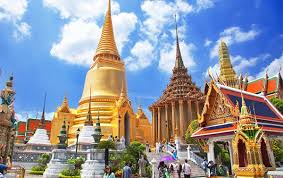 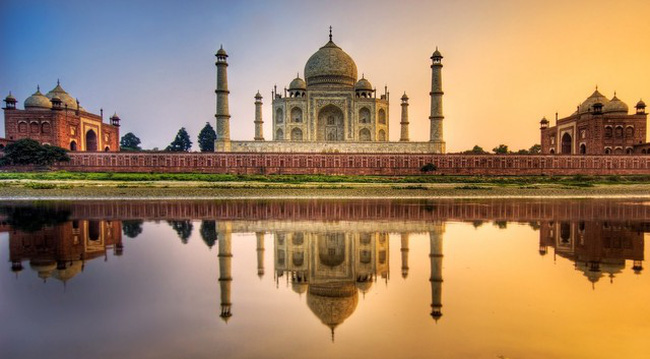 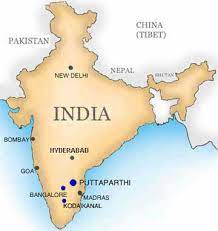 Mời các em cùng quan sát những hình ảnh trên và dự đoán xem chúng ta sẽ khám phá đất nước nào trong bài học hôm nay nhé!
Bài 5   ẤN ĐỘ THỜI PHONG KIẾN
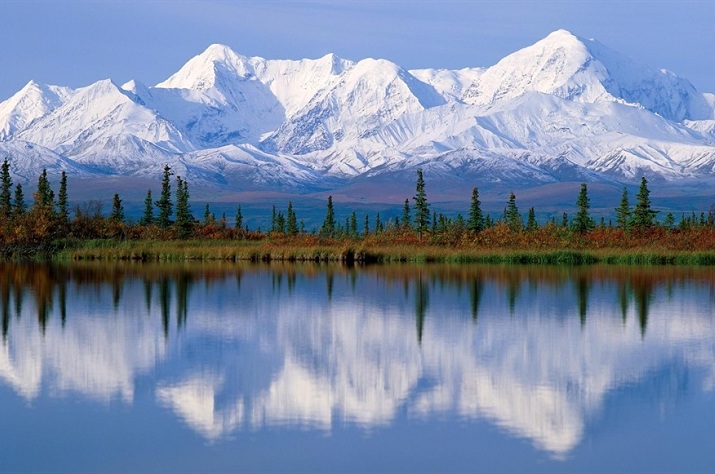 Dãy Himalaya – nơi khởi nguồn của sông Ấn và sông Hằng
Tên gọi đất nước Ấn Độ bắt nguồn từ tên một dòng sông, khởi phát từ Tây Tạng vượt qua dãy Himalaya rồi đổ ra biển A – Ráp – đó là dòng sông Ấn.
Một vài nét về lịch sử Ấn Độ
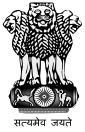 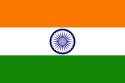 Ấn Độ là một quốc gia Nam Á, chiếm hầu hết tiểu lục địa. Ấn Độ có ranh giới với Pakistan, Trung Quốc, Myanmar, Bangladesh, Nepal, và Afghanistan. Ấn Độ là nước đông dân thứ nhì trên thế giới, với dân số trên một tỉ người, và đồng thời lớn thứ bảy về diện tích.
Bài 5: ẤN ĐỘ THỜI PHONG KIẾN
1. Ấn Độ dưới các triều đại phong kiến
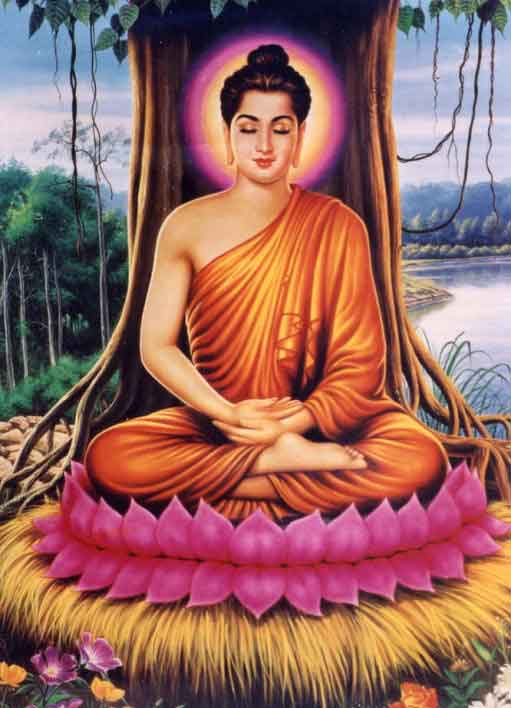 PHIẾU HỌC TẬP
? Vương triều Gúp-ta được thành lập vào thời gian nào? Do ai lập ra?  Bộ máy nhà nước do ai đứng đầu
* Sự ra đời : Vương triều Gúp-ta được thành lập vào đầu thế kỉ IV do San-dra Gúp-ta I lập ra.
* Chính trị; do vua đứng đầu nắm mọi quyền hành.
? Kinh tế của vương triều Gúp-ta có những đặc điểm gì?
*Kinh tế: 
-Nông nghiêp: Công cụ bằng sắt được sử dụng rộng rãi
-Thương nghiệp: Được đẩy mạnh, có quan hệ thương mại với nhiều nước,
? Xã hội của vương triều Gúp-ta như thế nào?
* Xã hội: Đời sống người dân được ổn định, sung túc hơn
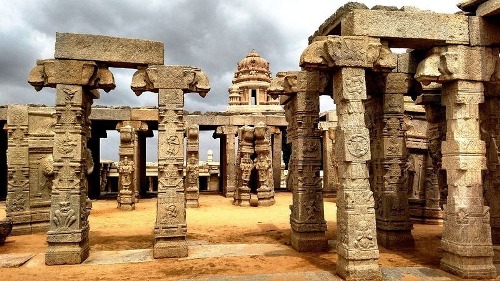 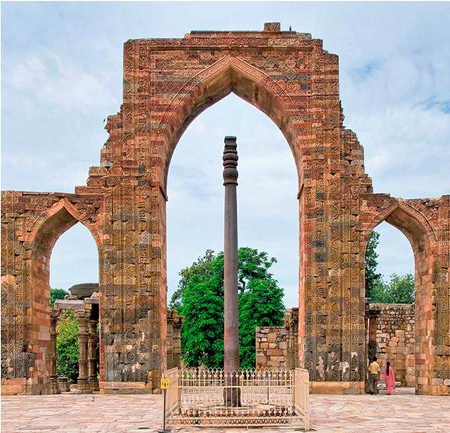 Cột sắt Delhi có chiều cao 7,2 m tính từ mặt đất và tổng trọng lượng khoảng 10 tấn. Nó đã trải qua hơn 1.600 năm dầm mưa dãi nắng nhưng lại không hề rỉ sét.
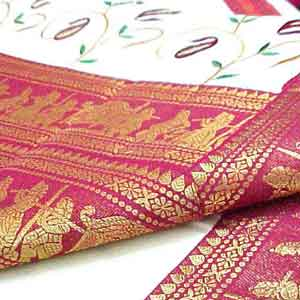 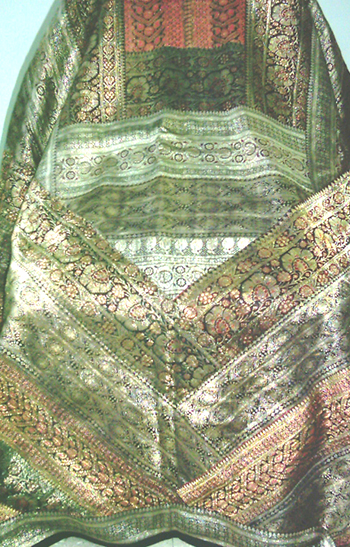 Thảm
Hàng tơ lụa
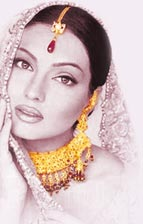 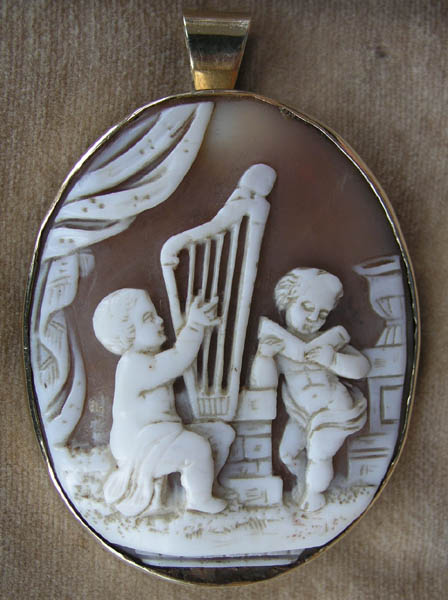 Đồ trang sức
Bài 5 ẤN ĐỘ THỜI PHONG KIẾN
b.Vương triều hồi giáo Đê-li
Bài 5 ẤN ĐỘ THỜI PHONG KIẾN
b.Vương triều hồi giáo Đê-li
Bài 5 ẤN ĐỘ THỜI PHONG KIẾN
c.Vương triều hồi giáo Mô-gôn?
Bài 5 ẤN ĐỘ THỜI PHONG KIẾN
c.Vương triều hồi giáo Mô-gôn?
Bài 5 ẤN ĐỘ THỜI PHONG KIẾN
? Vị trí của văn hóa Ấn Độ trong nền văn hóa thế giới?
? Những thành tựu của văn hóa Ấn Độ trên các lĩnh vực:
+ Tôn giáo?
+ Chữ viết ?
+ Văn học?
+ Kiến trúc- điêu khắc?
2.Thành tựụ Văn hoá tiêu biểu của Ấn Độ từ thế kỉ IV đến giữ thế kỉ XIX
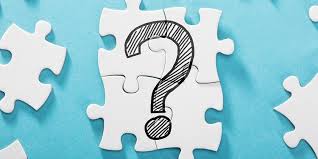 Bài 5 ẤN ĐỘ THỜI PHONG KIẾN
2.
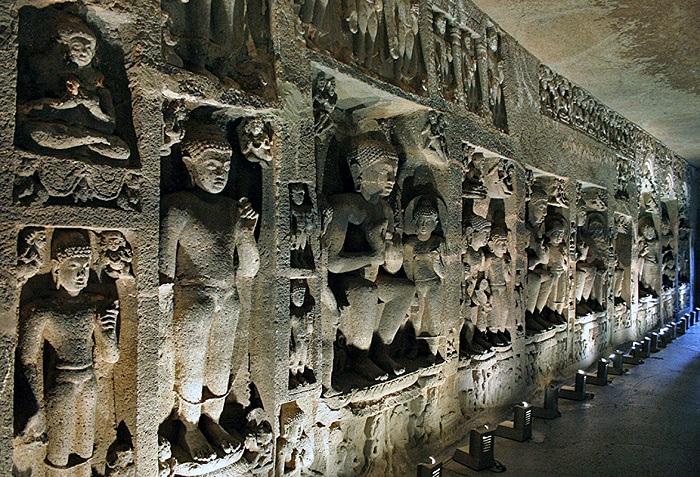 a/ Tôn giáo:
Tôn giáo : Đạo Bà La Môn phát triển thành đạo Hin-du giáo.,đạo Phật, đạo hồi.
ẤN ĐỘ GIÁO – ĐẠO HINDU
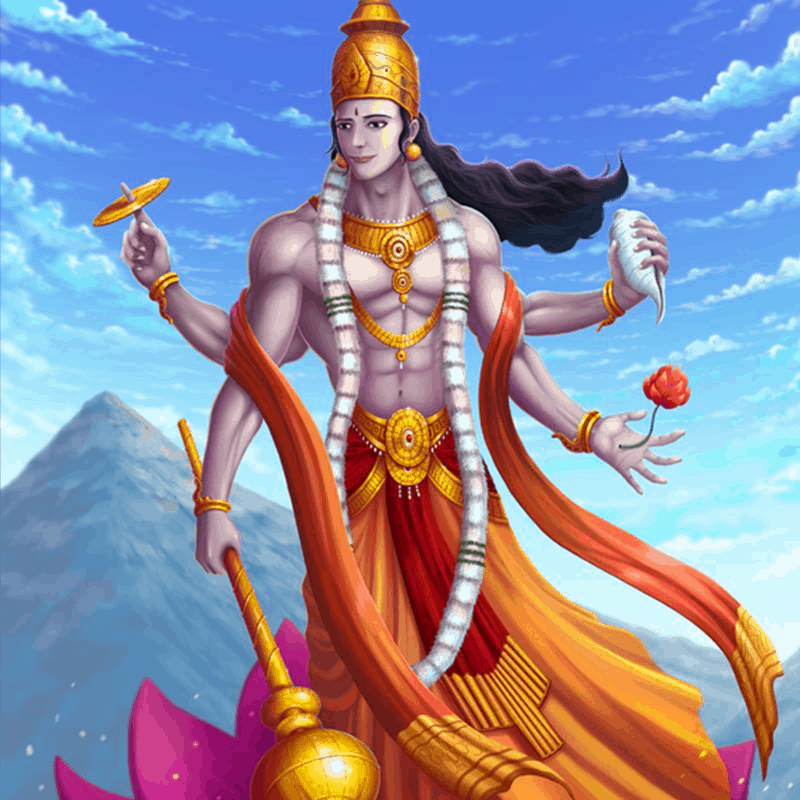 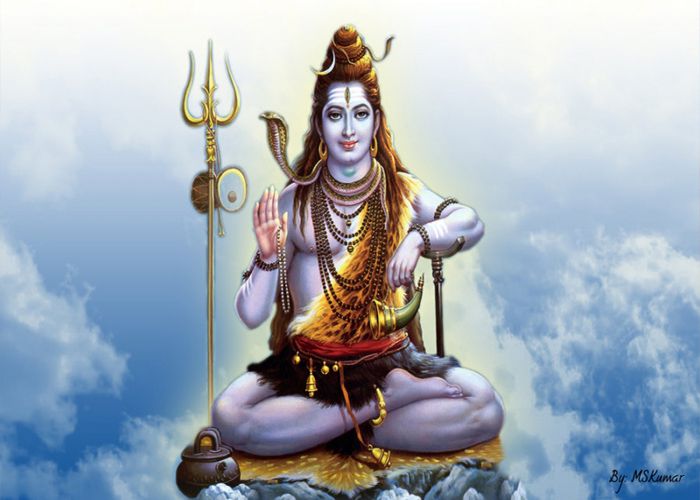 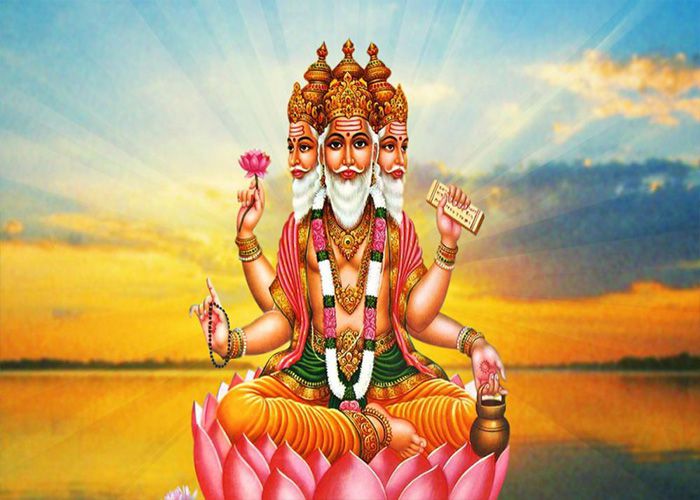 Thần Brahma (Phạm Thiên) theo thần thoại Hindu là người sáng tạo và lèo lái vũ trụ. Brahma là cha của các thần và của loài người.
Thần Shiva là một trong các vị thần chính của Ấn giáo. Là vị thần thời gian do đó là vị thần hủy diệt,
Thần Vishnu là một trong các vị thần quan trọng nhất của đạo Hindu và là vị thần được thờ cúng rộng rãi nhất. Là thần bảo vệ vũ trụ
Chữ Phạn là chữ viết riêng. Đây là nguồn gốc của chữ viết Hin-đ.

- Văn học: Văn học Ấn Độ hết sức phong phú, đa dạng.
Bài 5 ẤN ĐỘ THỜI PHONG KIẾN
2. Thành tựu văn hoá tiêu biểu của Ấn Độ từ thế kỉ IV đến giữa thế kỉ XIX
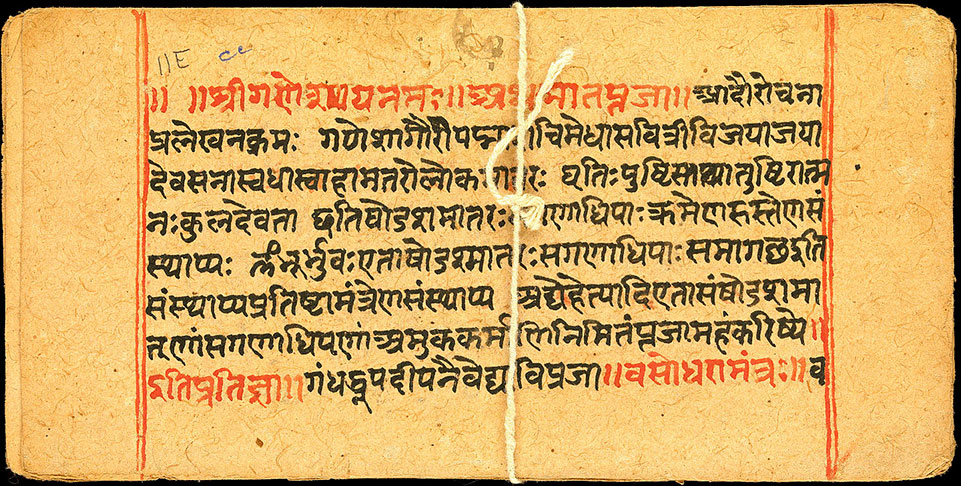 b/ Chữ viết :
Bài 5 ẤN ĐỘ THỜI PHONG KIẾN
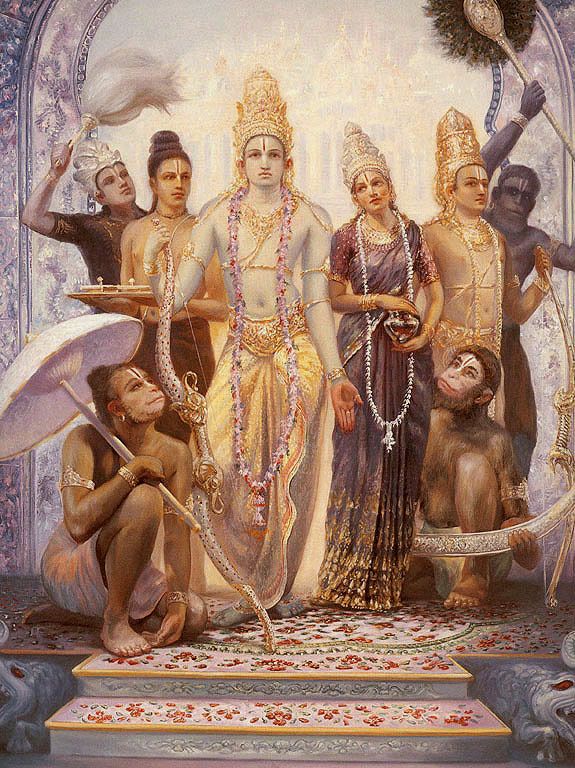 - Gồm thơ ca lịch sử , kịch, thơ, thần thoại vứi nội dung thể hiện chủ nghĩa nhân đạo, đề cao tư tưởng tự do, ca ngợi tình yêu lứa đôi ...chống chế độ phân biệt sắc tộc
Mahabharata là một tác phẩm sử thi bằng tiếng Phạn vĩ đại nhất của Ấn Độ. Người Ấn Độ luôn tự hào: “Cái gì không thấy được ở trong Mahabharata thì cũng không thể nào thấy được ở Ấn Độ.“
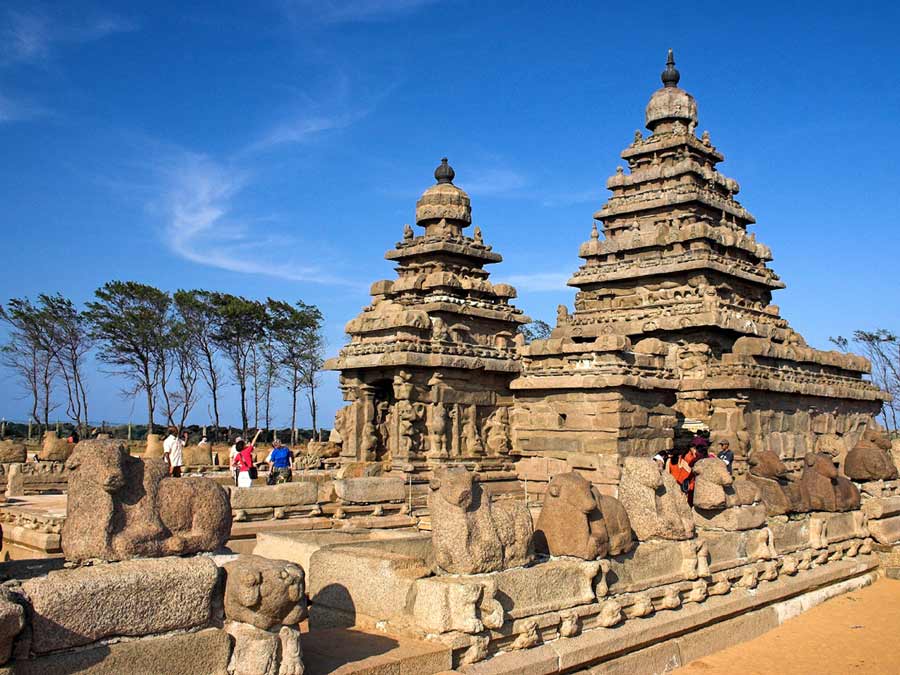 Bài 5 ẤN ĐỘ THỜI PHONG KIẾN
c/ Kiến trúc-điêu khắc : 
Ảnh hưởng sâu sắc của các tôn giáo 
=> Ấn Độ là nước có nền văn hóa lâu đời, là một trong những trung tâm văn minh lớn của nhân loại.
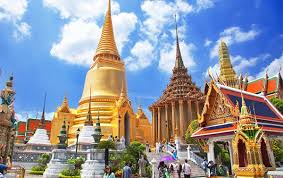 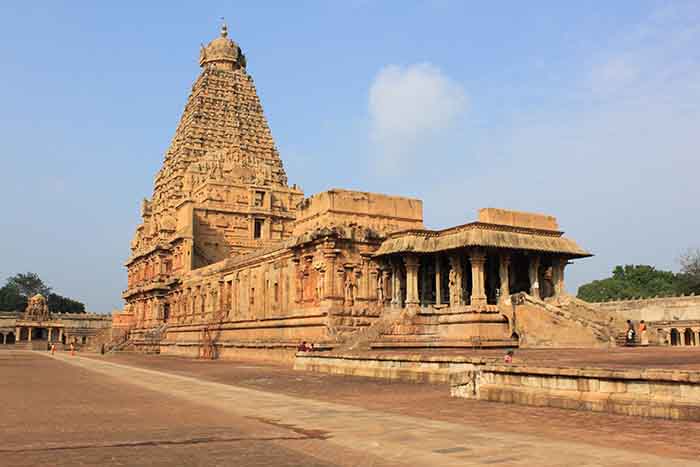 Ấn Độ là một quốc gia đa tín ngưỡng có tới hai triệu vị thần. Dân gian thường suy nghĩ rằng, không nên sống ở những nơi mà thiếu vắng đền chùa và nhìn thấy một tòa tháp là thấy được mười triệu điều lành.
Đền thờ Hindu có rất nhiều mảng phù điêu, trạm khắc trên bề mặt, tạo nên một vẻ đẹp rực rỡ, sống động.
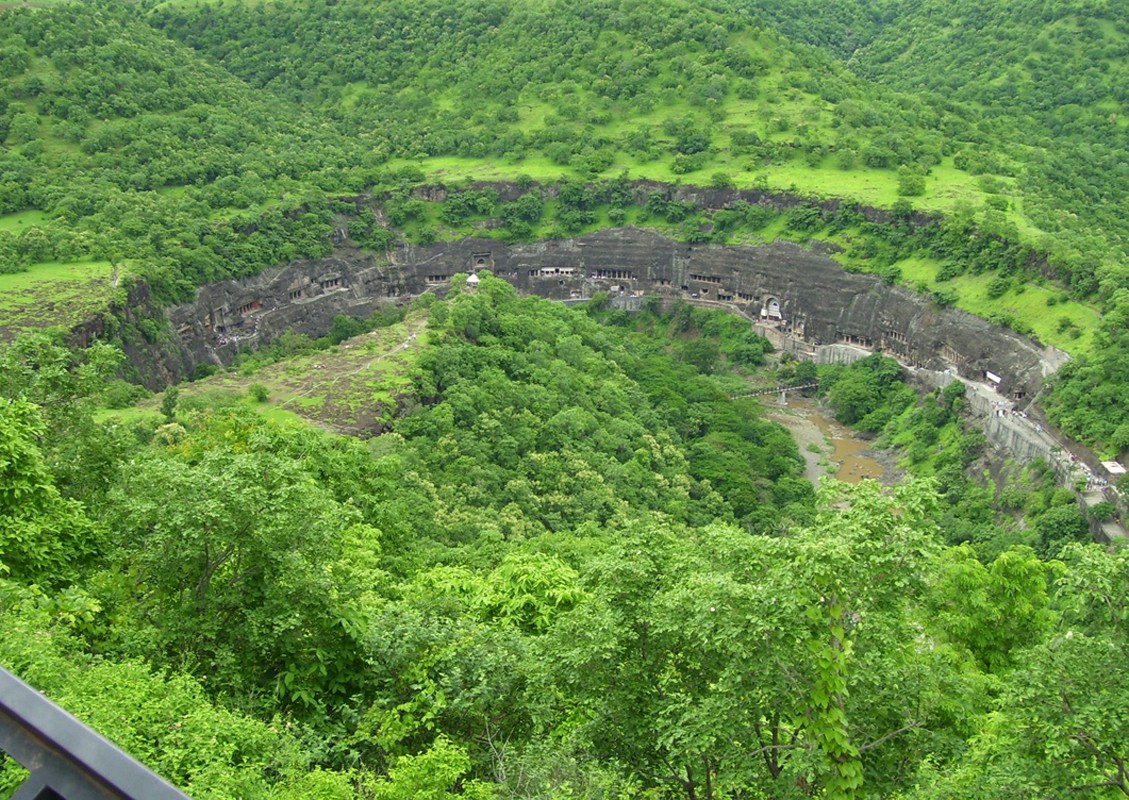 Chùa hang Ajanta là một trong những di sản lớn nhất về đạo Phật còn lưu giữ được đến ngày nay. Từ một dải núi đá khổng lồ, người Ấn Độ cổ đại đã đục đẽo, chạm khắc tạo nên những công trình kiến trúc với tầm vóc kỳ vĩ cùng sự tỉ mỉ, tinh tế trong từng chi tiết. Đó là tổ hợp chùa hang Ajanta ở bang Maharasta.
- Một số thành tựu văn hóa của Đông Nam Á chịu ảnh hưởng của văn hóa Ấn Độ:
+ Thánh địa Mỹ Sơn (Quảng Nam, Việt Nam).
+ Đền Bô-rô-bu-đua (In-đô-nê-xi-a).
+ Đền Ăng-co Vát, Ăng-co Thom (Cam-pu-chia).
(*) Giới thiệu về chùa hang A-gian-ta.
- Ấn Độ - một quốc gia có nền nghệ thuật, kiến trúc chịu ảnh hưởng sâu sắc từ tôn giáo.
- Khi nhắc đến Ấn Độ, chúng ta không thể không nhắc tới Hệ thống hang động A-gian-ta là một quần thể các di tích nằm ở huyện Aurangabad, tiểu bangMaharashtra, Ấn Độ. 
- Chùa hang A-gian-ta gồm 31 hang động. Các hang động chủ yếu được xây dựng từ thế kỉ IV - VIII. Từ một dải núi đá khổng lồ, người Ấn đã tạo nên những công trình kiến trúc kì vĩ, nhưng tỉ mỉ, tinh tế trong từng chi tiết.
- Năm 1983, quần thể này được UNESCO công nhận là di sản văn hóa thế giới.
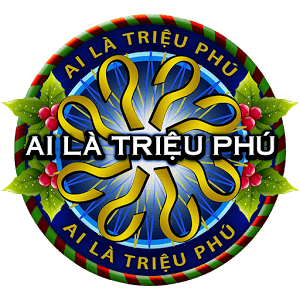 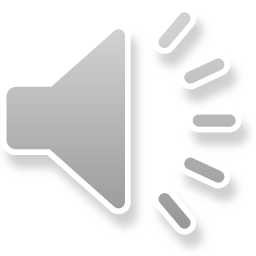 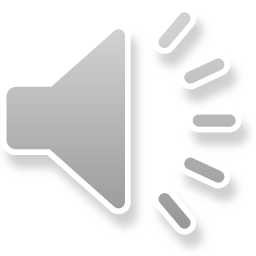 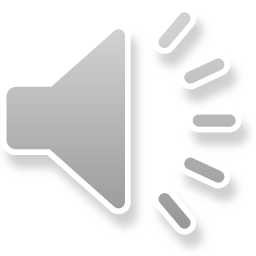 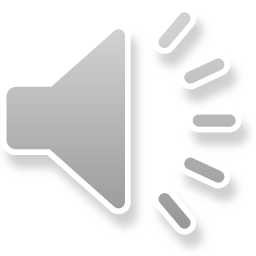 Câu 1: Chữ viết phổ biến của người Ấn Độ là gì?
A. Chữ Phạn
B. Chữ Hán
D. Chữ Nôm
C. Chữ La tinh
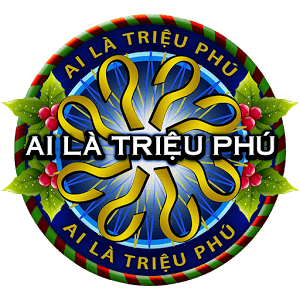 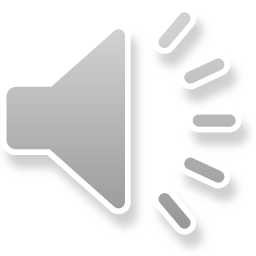 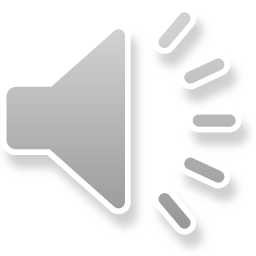 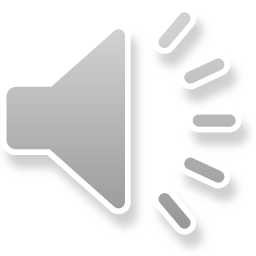 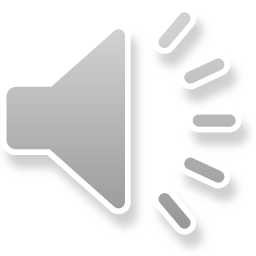 Câu 2: Tôn giáo phổ biến của Ấn Độ ngày nay là gì?
A. Đạo Hồi và Hin - đu
B. Đạo Bà – la – môn và Hin - đu
C. Đạo thiên chúa và Hin - đu
D. Đạo phật và đạo Nho
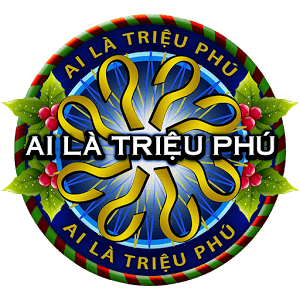 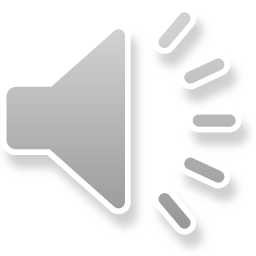 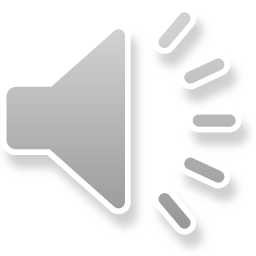 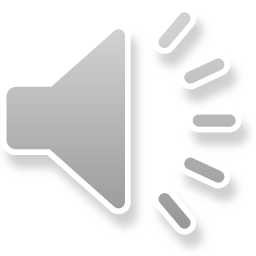 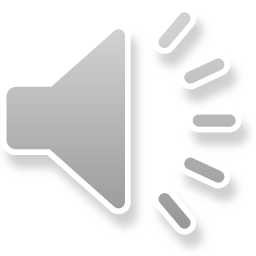 Câu 3: Vương triều Mô – gôn tồn tại trong khoảng thời gian nào?
B. Thế kỉ III - V
A. Thế kỉ XV - XVI
C. Thế kỉ XII - XVI
D. Thế kỉ XVI - XIX
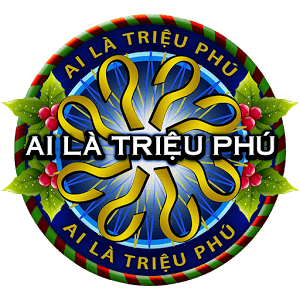 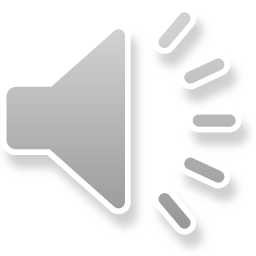 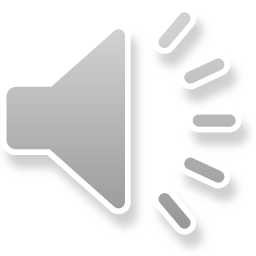 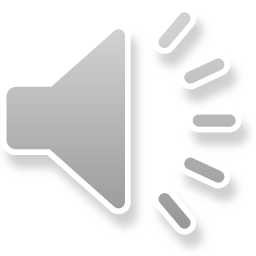 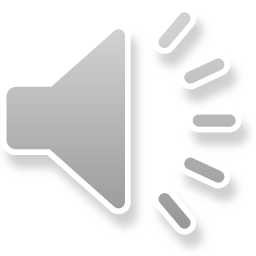 Câu 4 : Đâu là tác phẩm nổi tiếng trong nền văn học Ấn Độ?
A. Sử thi Đăm - Săn
B. Sử thi Mahabrahata
C. Kinh vê đa
D. Cả A, B, C đều đúng
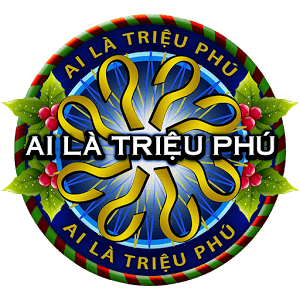 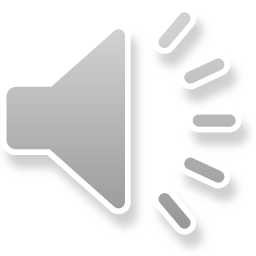 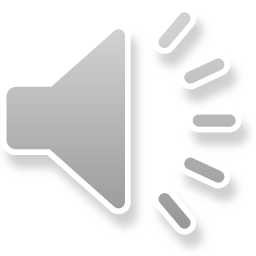 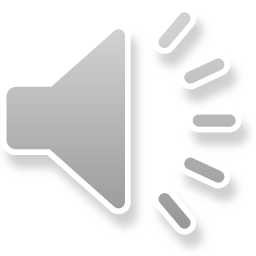 Câu 5: Ấn Độ thời phong kiến trải qua những vương triều nào?
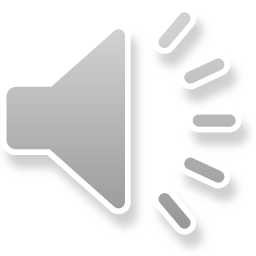 A. Vương triều Gúp – ta, vương triều Mô – gôn, vương triều Hin - đu
B. Vương triều Gúp – ta, vương triều Hồi giáo Đê -Li, vương triều Mô - gôn
C. Vương triều Gúp – ta, vương triều Mô - gôn
D. Vương triều Mô – gôn, vương triều Hồi giáo Đê - li
Hướng dẫn học sinh học bài ở nhà
Em hãy lập niên biểu các giai đoạn phát triển lịch sử của Ấn Độ?
Người Ấn Độ đã đạt được những thành tựu gì về văn hoá
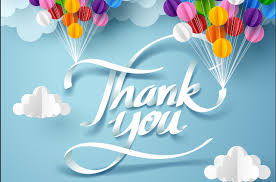